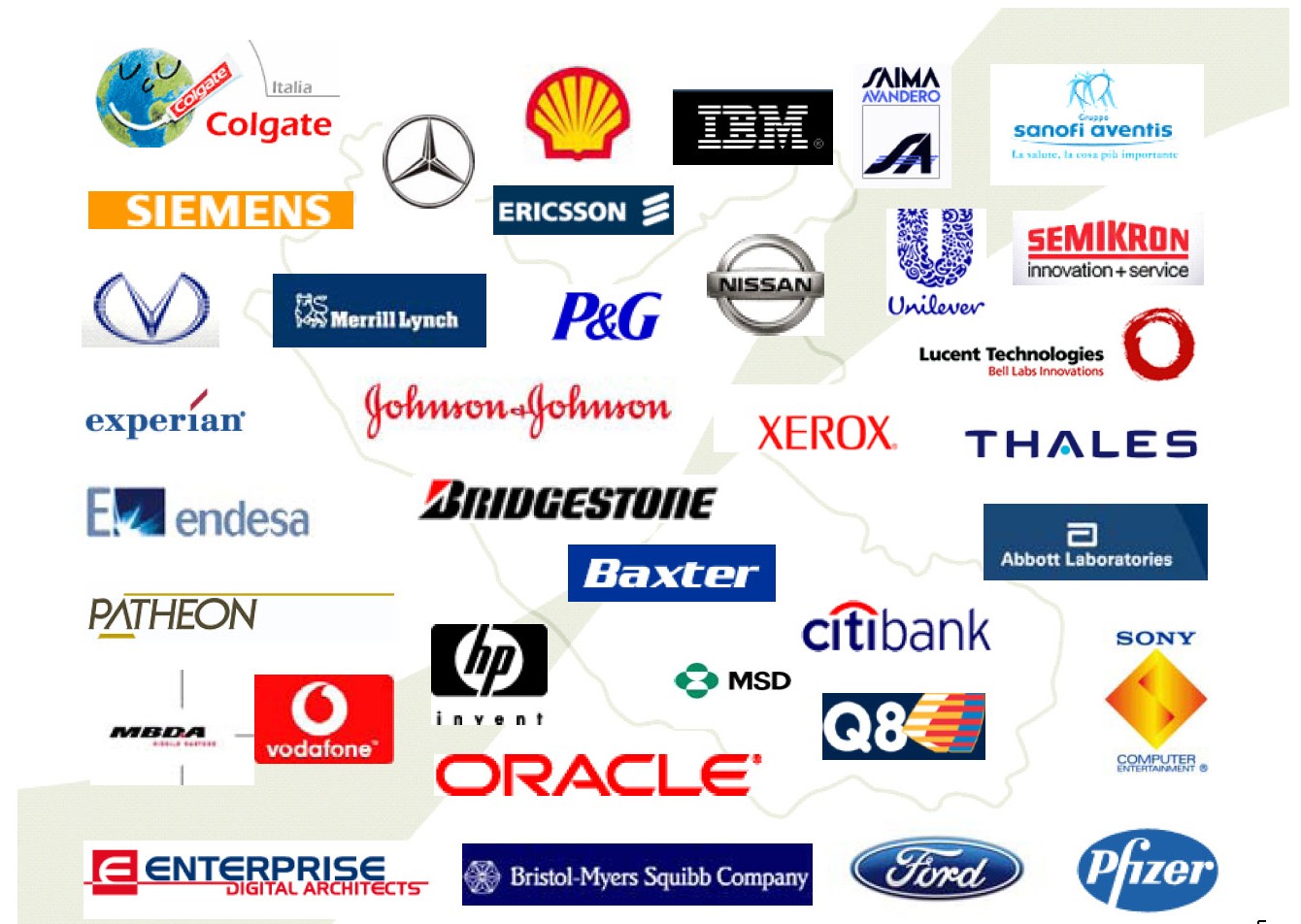 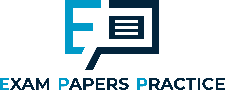 3.4.1 the Impact of MNC’S
Theme 3
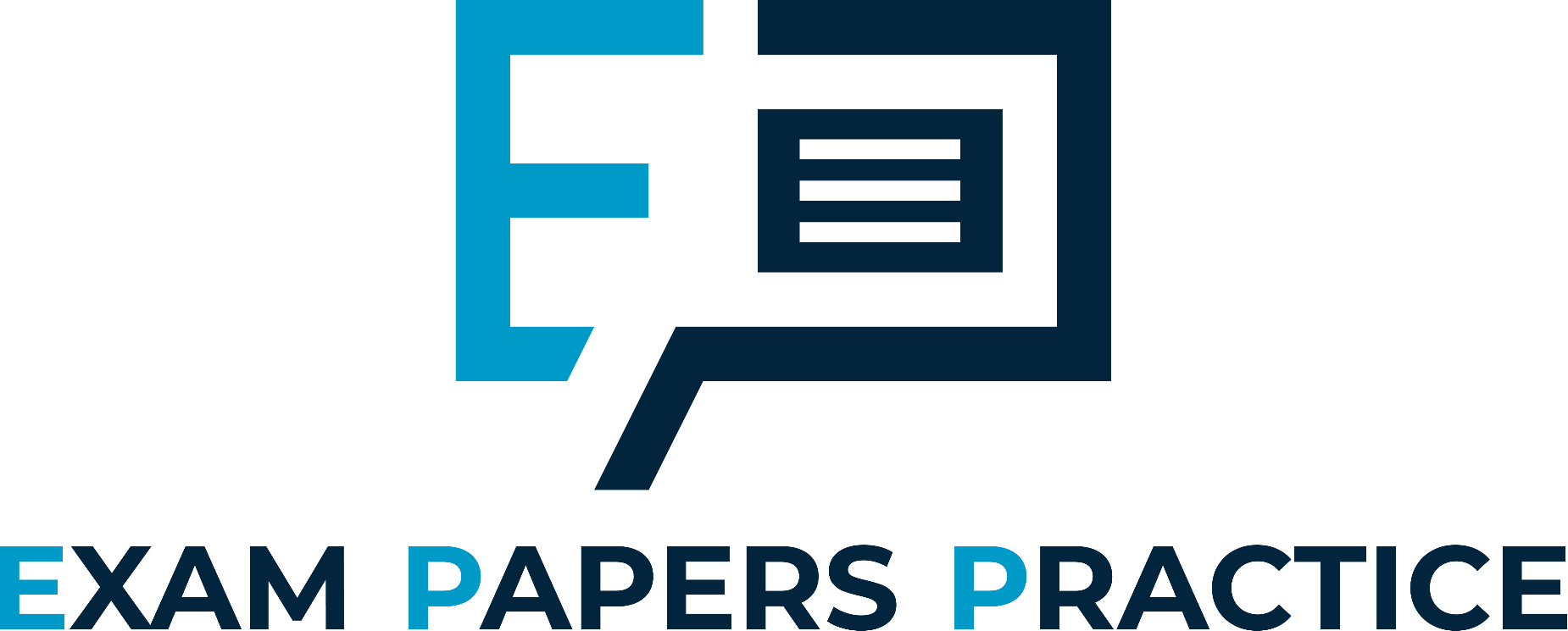 For more help, please visit www.exampaperspractice.co.uk
© 2025 Exams Papers Practice. All Rights Reserved
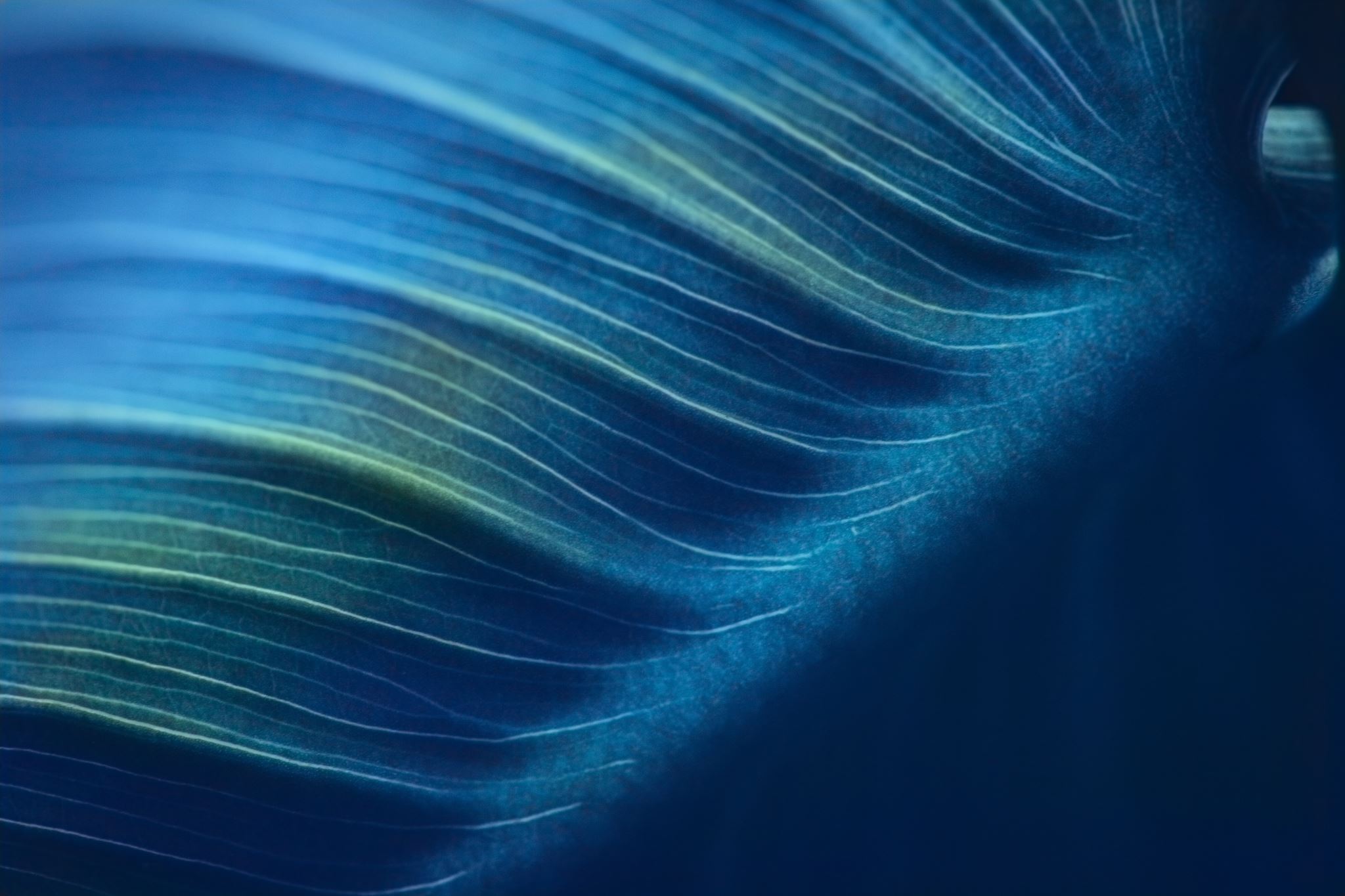 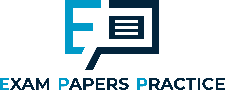 Recall
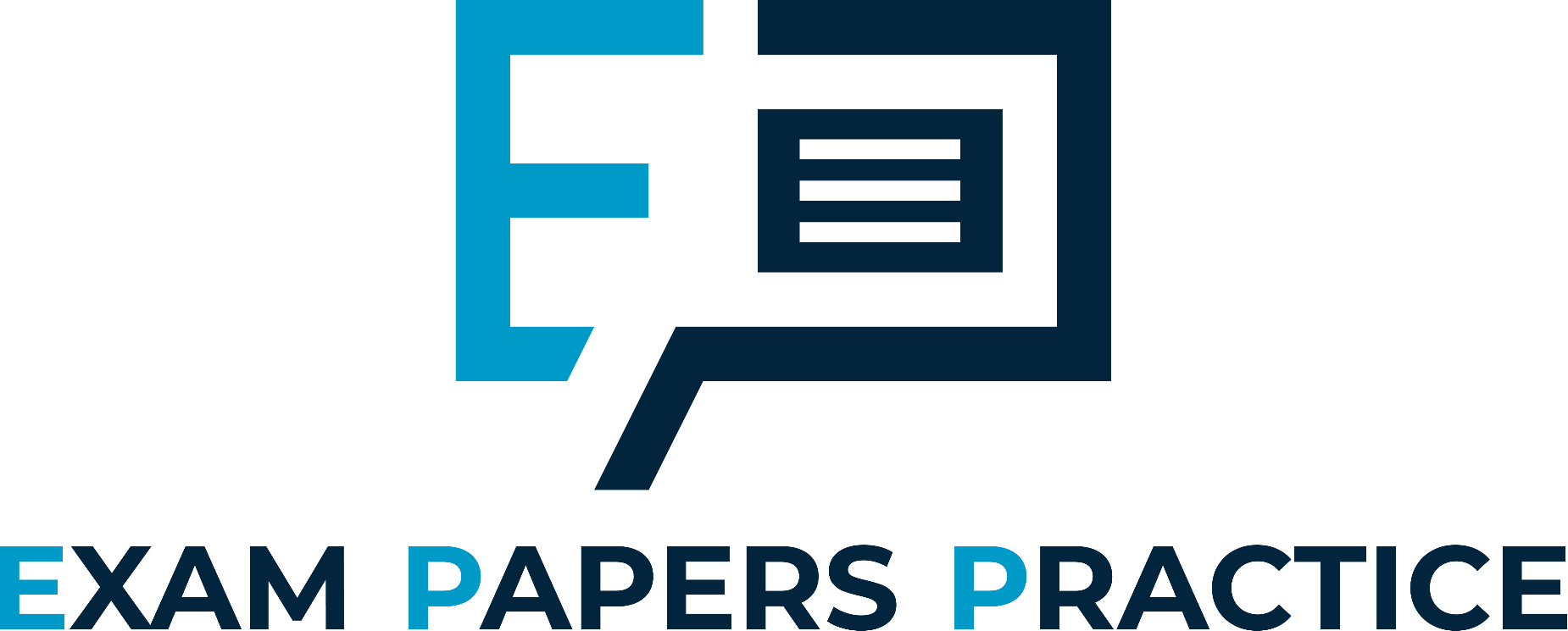 What is meant by cultural differences?

How has the Chinese culture impacted on Western values?
For more help, please visit www.exampaperspractice.co.uk
© 2025 Exams Papers Practice. All Rights Reserved
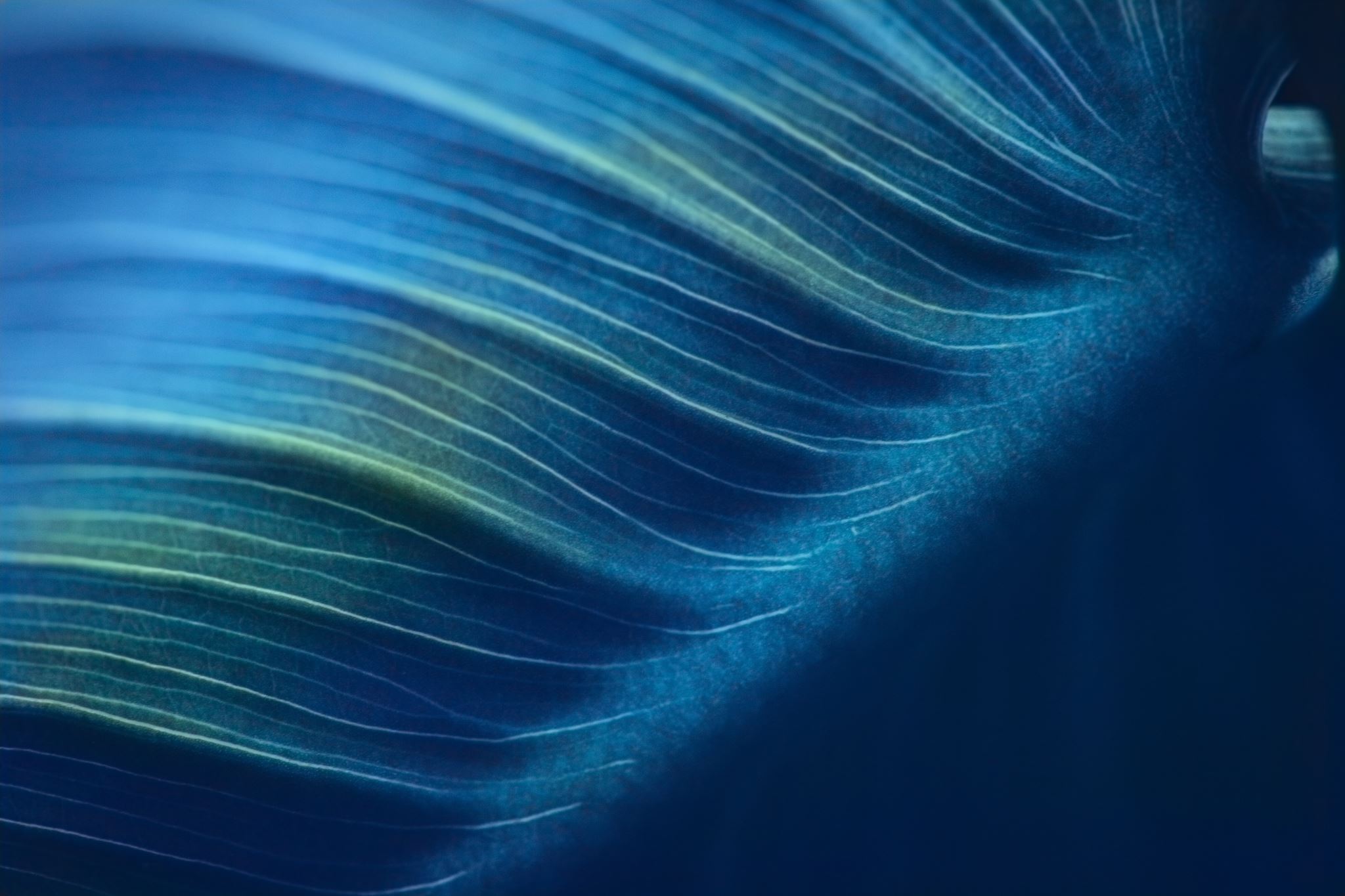 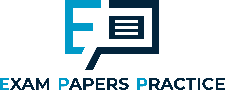 Starter
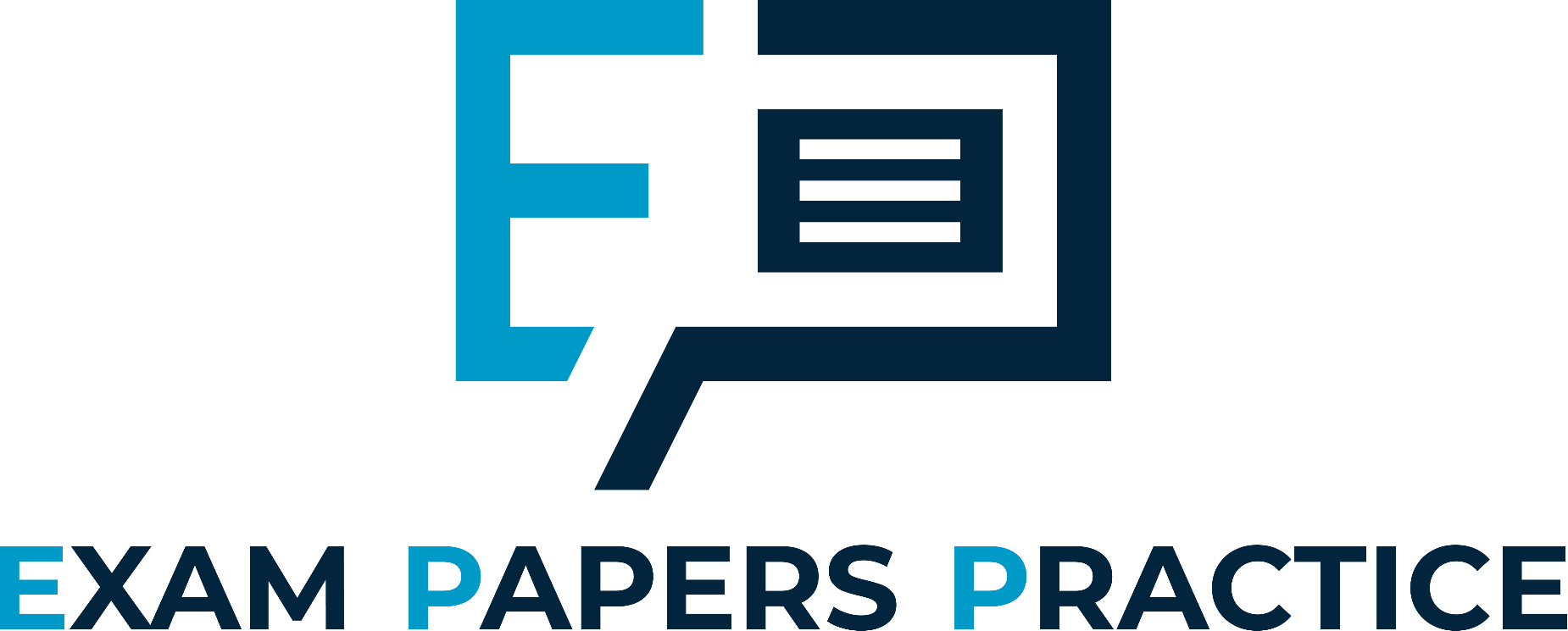 What is meant by a multinational business

Identify four reasons why a MNC exists
For more help, please visit www.exampaperspractice.co.uk
© 2025 Exams Papers Practice. All Rights Reserved
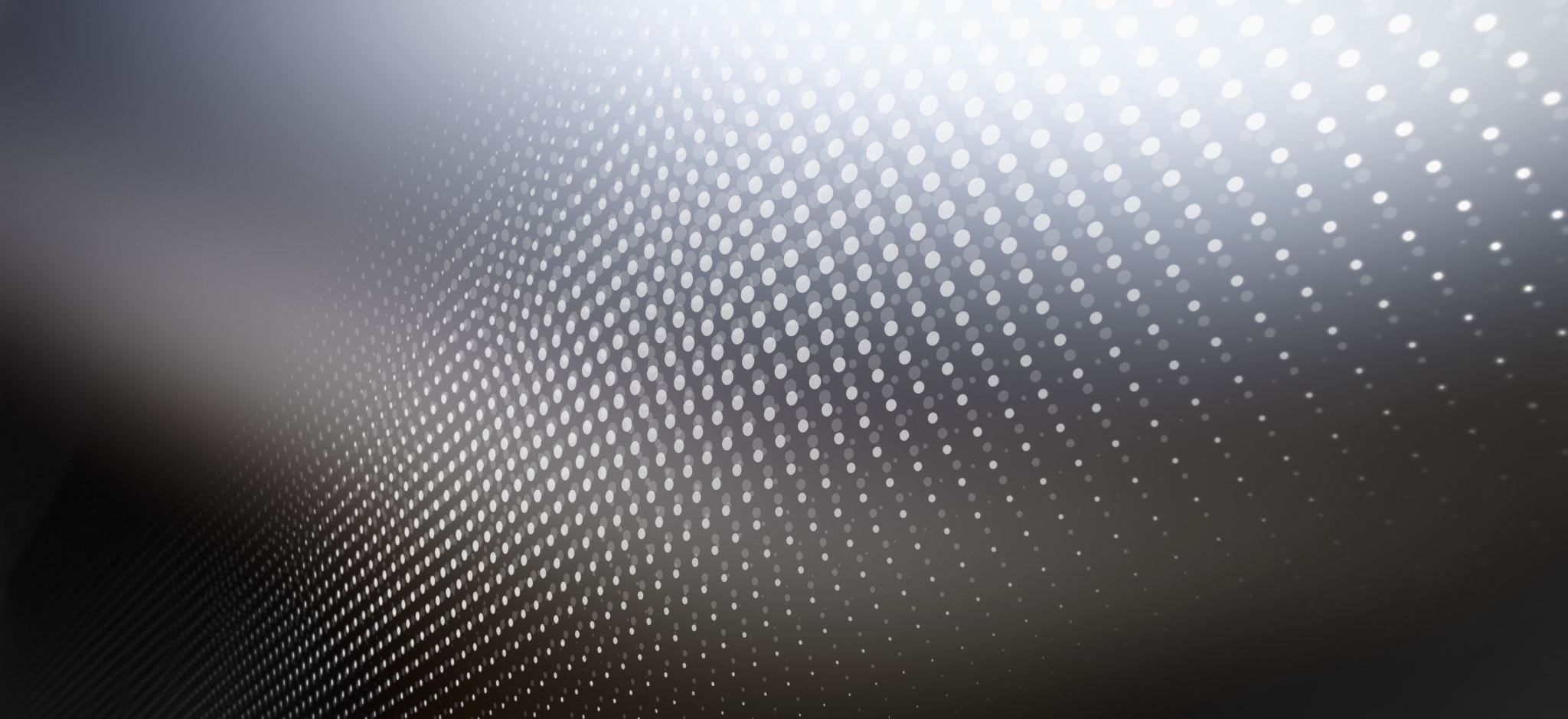 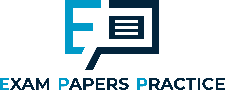 Learning Objectives
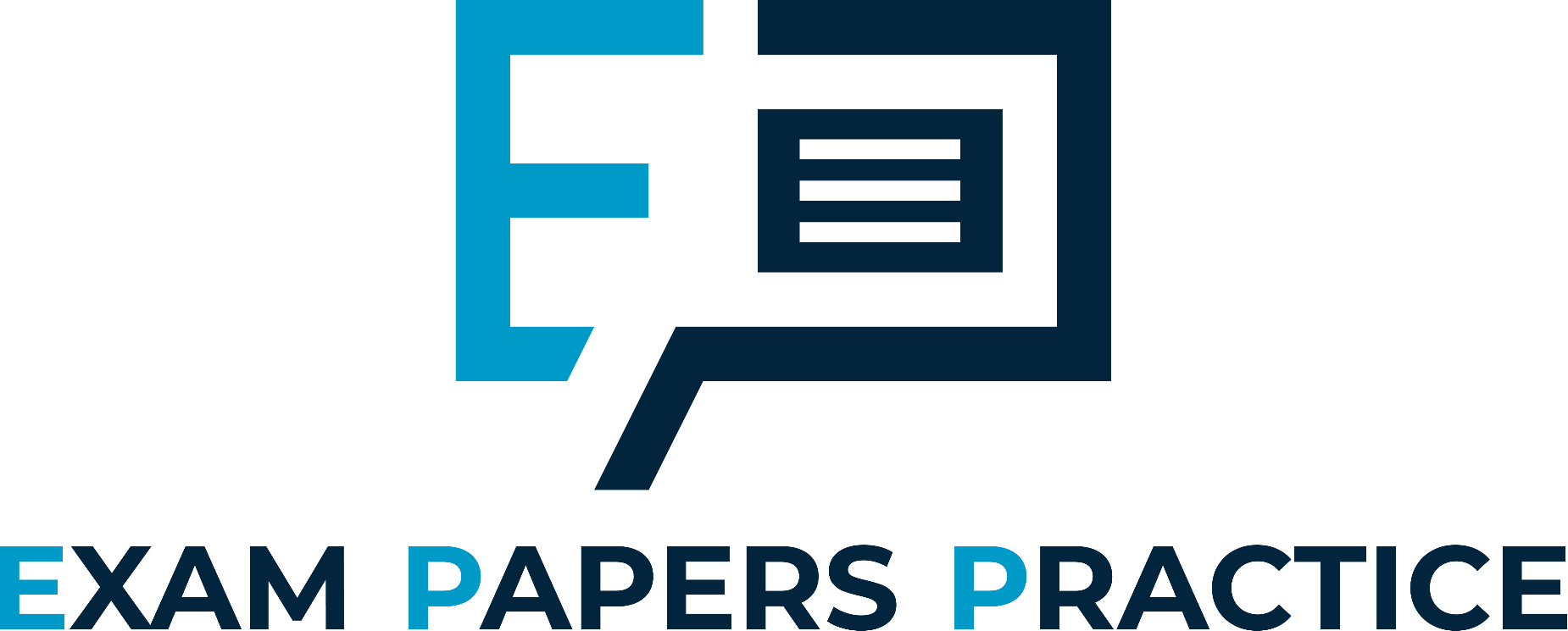 For more help, please visit www.exampaperspractice.co.uk
© 2025 Exams Papers Practice. All Rights Reserved
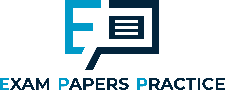 DEFINITION
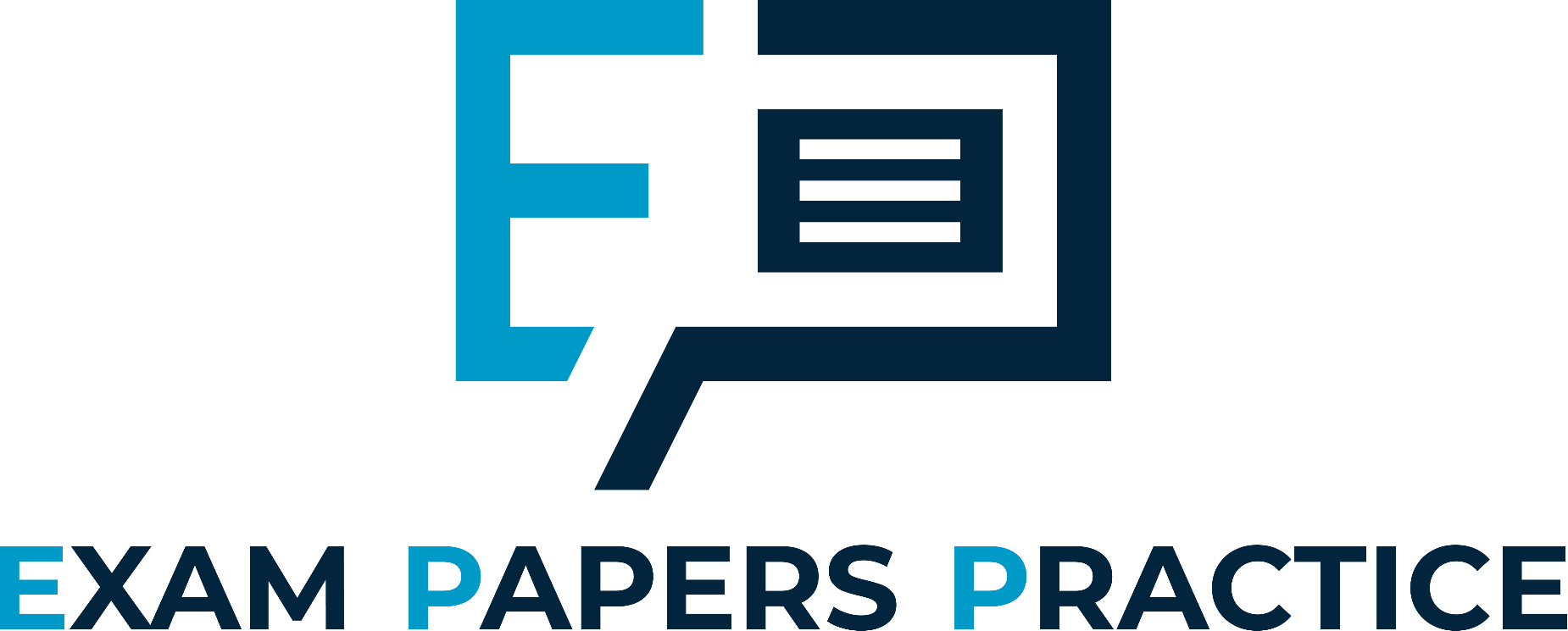 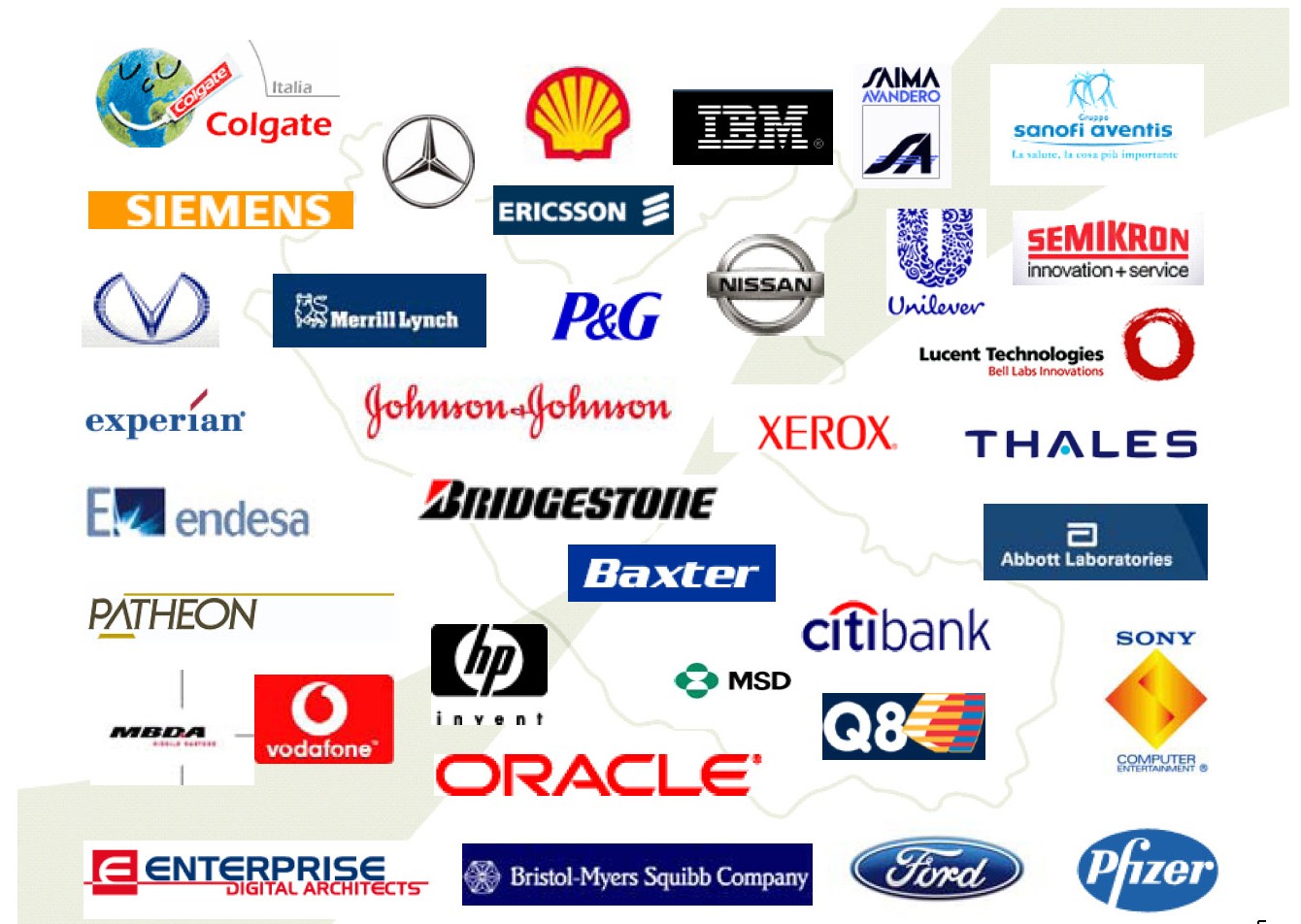 A multinational corporation (MNC) has facilities and other assets in at least one country other than its home country.

 A multinational company generally has offices and/or factories in different countries and a centralised head office where they coordinate global management
For more help, please visit www.exampaperspractice.co.uk
© 2025 Exams Papers Practice. All Rights Reserved
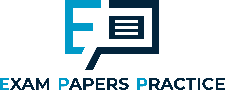 Activity - MNC'S Host country
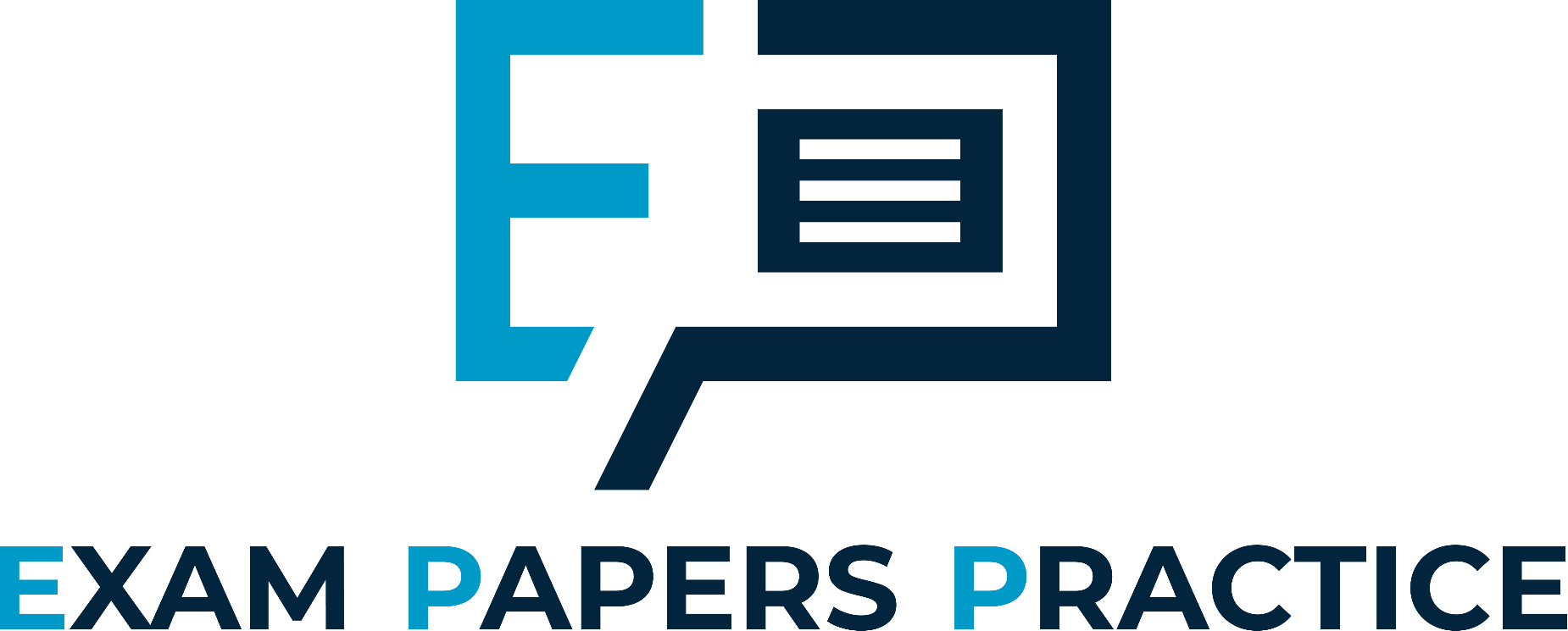 For more help, please visit www.exampaperspractice.co.uk
© 2025 Exams Papers Practice. All Rights Reserved
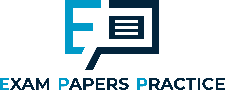 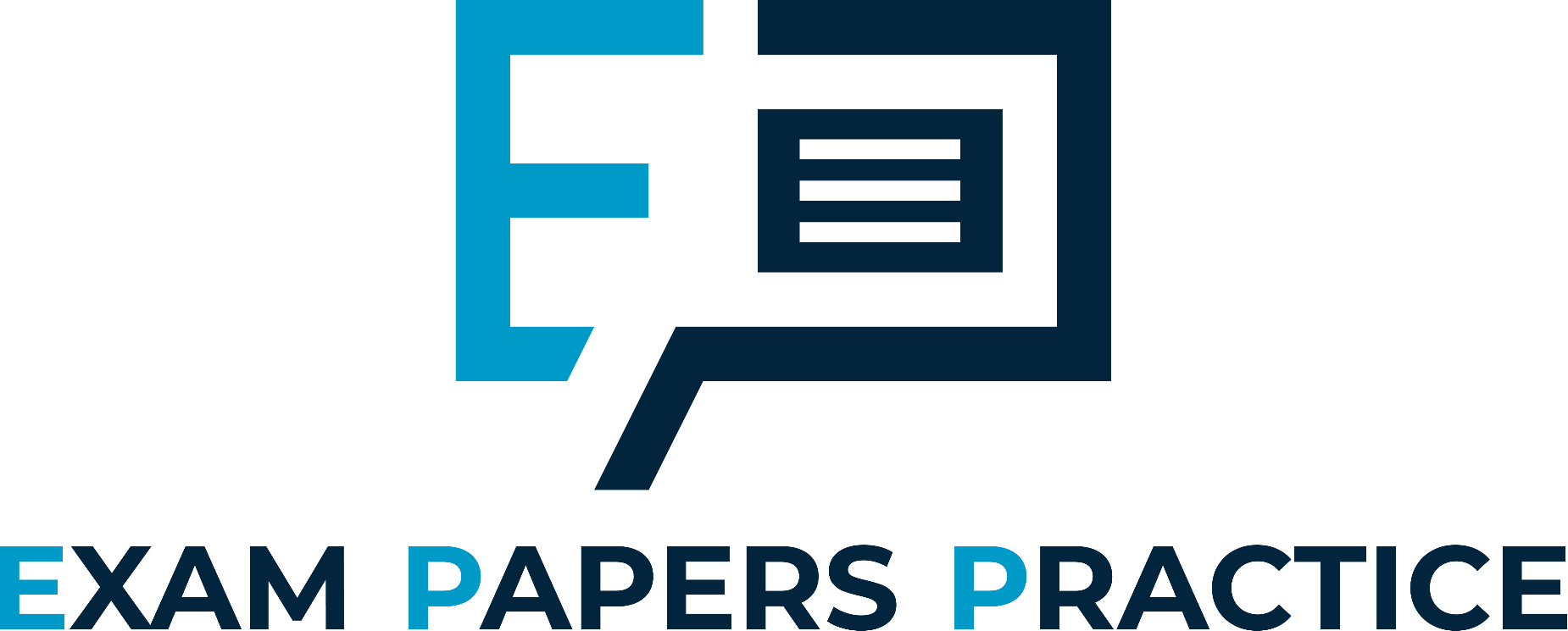 Impact of MNCs on the local economy
For more help, please visit www.exampaperspractice.co.uk
© 2025 Exams Papers Practice. All Rights Reserved
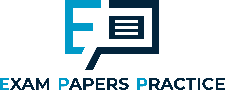 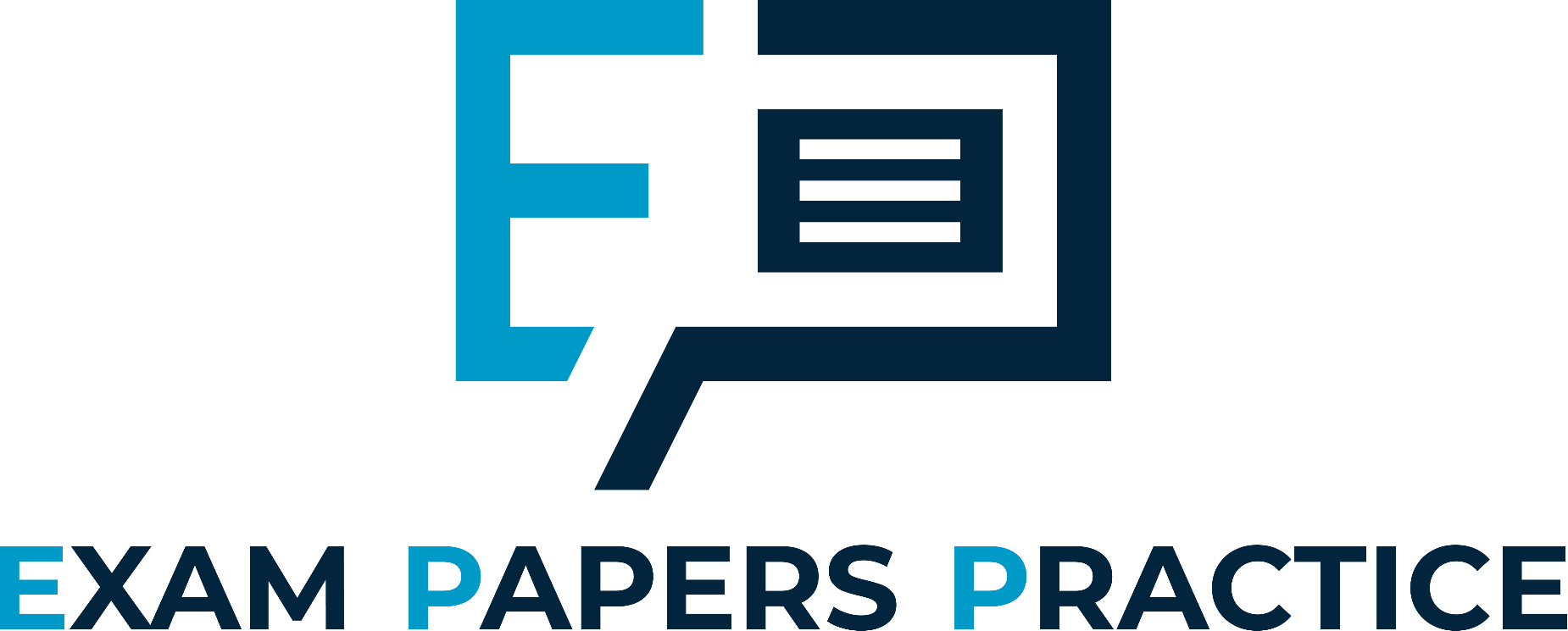 Impact of MNCs on the local economy
For more help, please visit www.exampaperspractice.co.uk
© 2025 Exams Papers Practice. All Rights Reserved
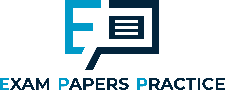 Activity
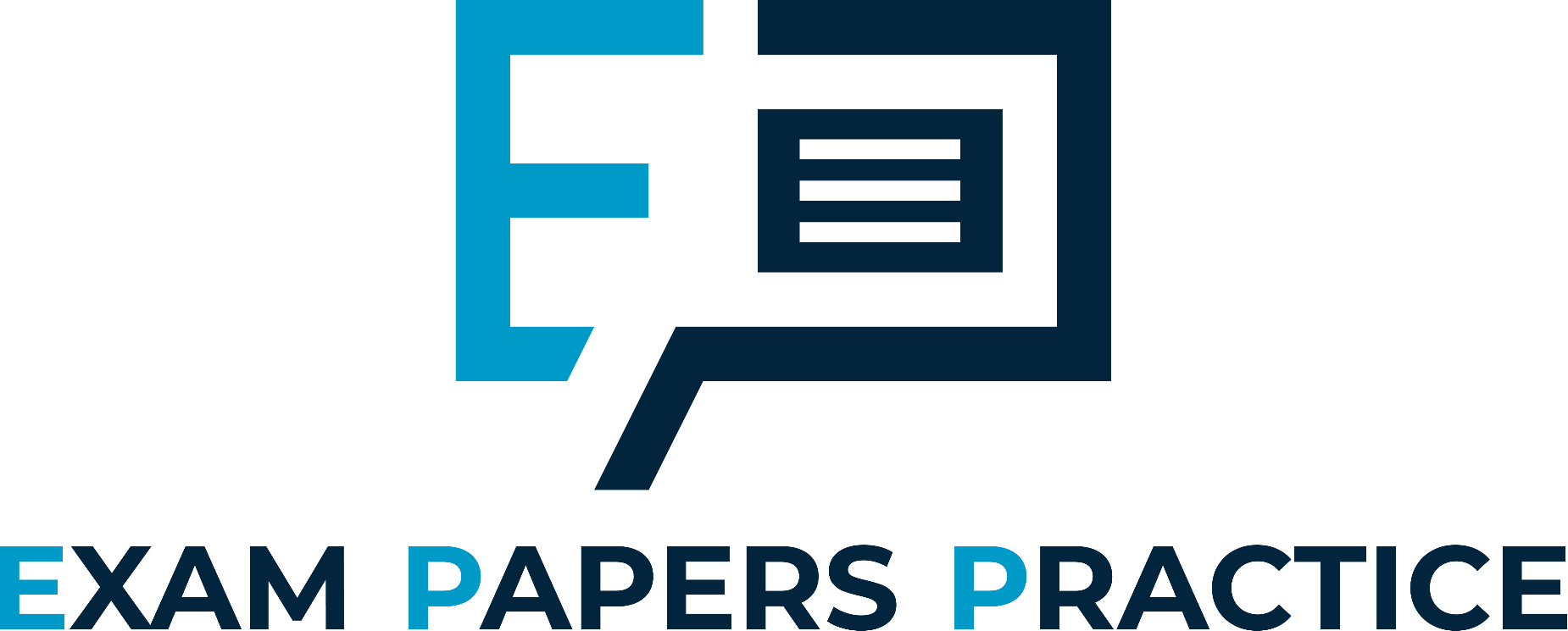 Company – Mc Donald's 

Answer the following questions

List 2 factors  positive impact factors of Mc Donald’s on the national economy of the countries it operates in?
List 2 negative impact factors  of Mc Donald’s on the national economy of the countries it operates in?

Can you include examples and any initiatives
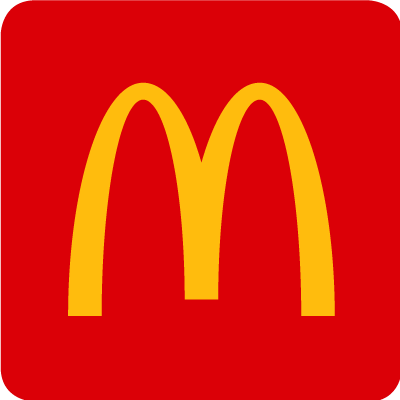 For more help, please visit www.exampaperspractice.co.uk
© 2025 Exams Papers Practice. All Rights Reserved
Model answer – MDS – learning check
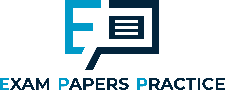 Positive factors 

Job creation - McDonald's, as a multinational corporation, plays a significant role in job creation within the countries it operates. 

Tax revenue - McDonald's contributes to the government's revenue, which can be used for public services and infrastructure development.

GDP – high market share in the fast food market contributes significantly to the Gross Domestic Product (GDP) of the countries it operates in

Innovation and improvements to supply chain – more innovation drives change and efficiently
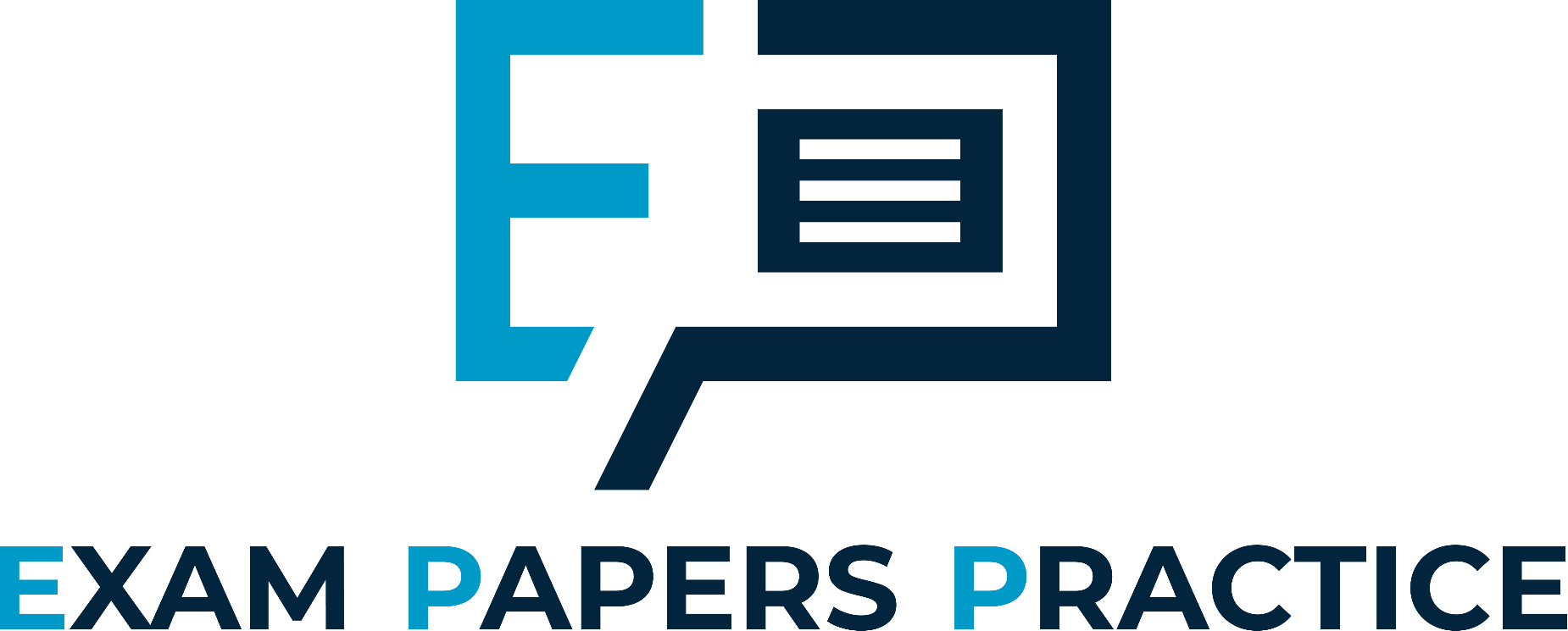 Negative factors

Healthcare factors - McDonald's is the potential strain on the national healthcare system 

Environmental concerns - McDonald's, is often criticised for its environmental footprint as well as increased litter 

Income Inequality and Low-Wage Employment: - criticism regarding the wages it pays to its employees, particularly those in entry-level positions 

Infastructure strain and competition - The rapid expansion of McDonald's and other fast-food chains can lead to increased urbanisation and strain on local infrastructure. As well as forcing smaller firms out of the market.
For more help, please visit www.exampaperspractice.co.uk
© 2025 Exams Papers Practice. All Rights Reserved
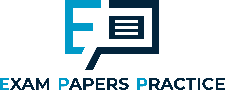 Activity
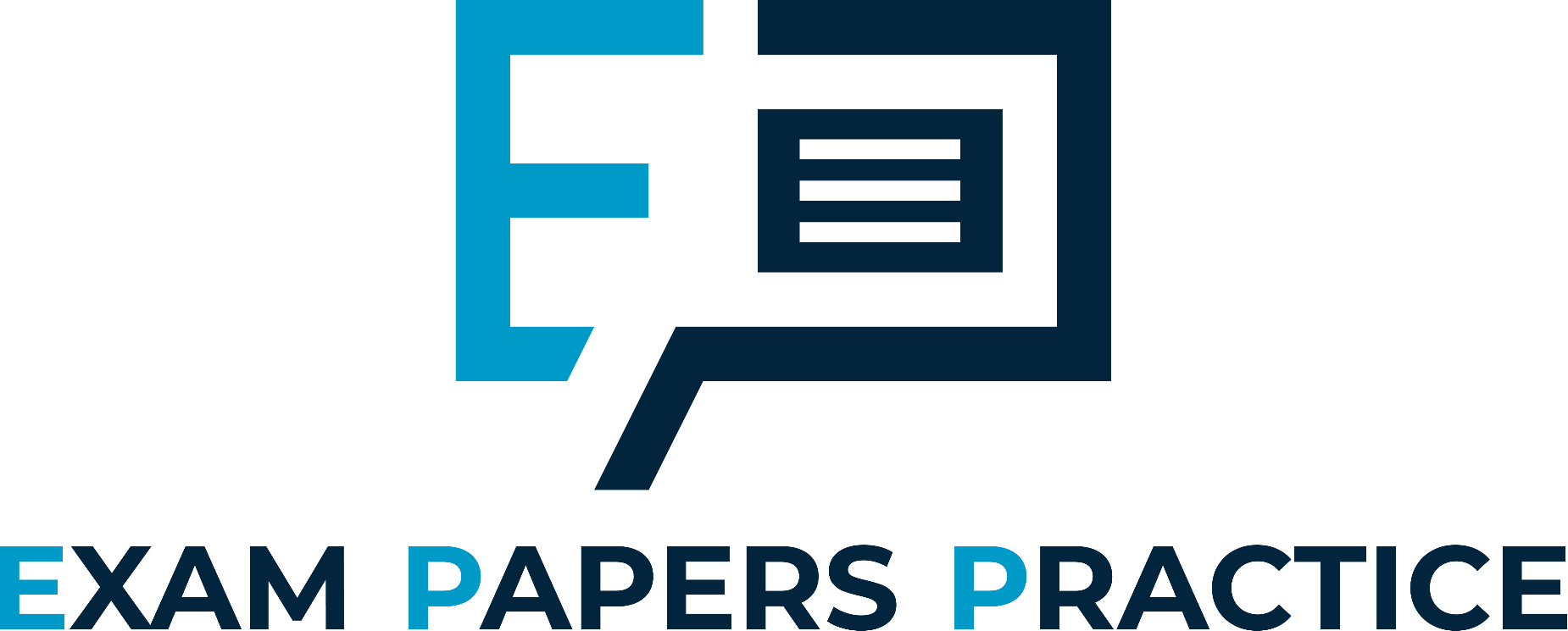 Company - Shell 

Answer the following questions
List two positive impacts of Shell on the local economy of the countries it operates in?
List two negative impact of Shell on the local economy of the countries it operates in?

Can you include examples and any initiatives
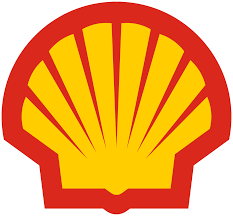 For more help, please visit www.exampaperspractice.co.uk
© 2025 Exams Papers Practice. All Rights Reserved
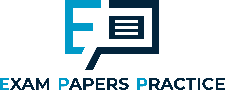 Discuss with your partner the positives MNS bring to host countries 


Provision of significant employment and training to the labour force in the host country

Transfer of skills and expertise, helping to develop the quality of the host labour force

MNCs add to the host country GDP through their spending, for example with local suppliers and through capital investment

Competition from MNCs acts as an incentive to domestic firms in the host country to improve their competitiveness, perhaps by raising quality and/or efficiency

MNCs extend consumer and business choice in the host country

Profitable MNCs are a source of significant tax revenues for the host economy (for example on profits earned as well as payroll and sales-related taxes)
Positives on host countries
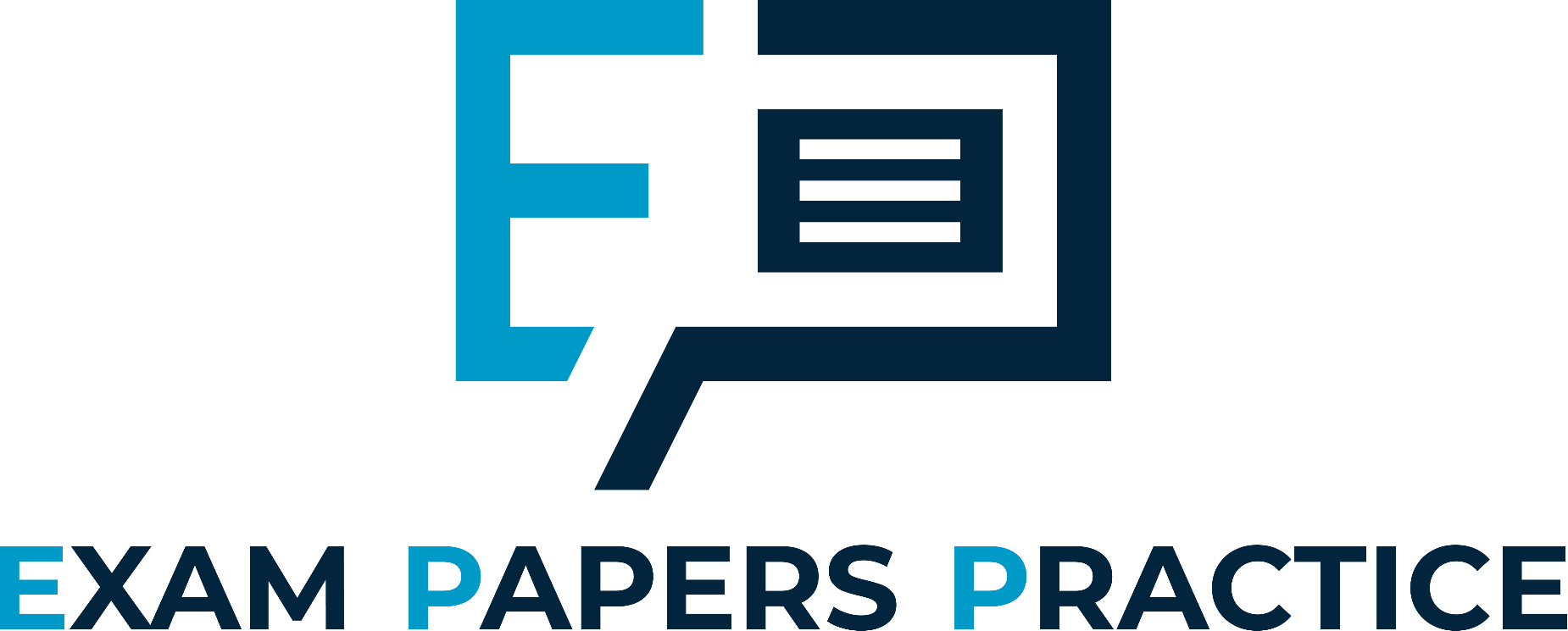 For more help, please visit www.exampaperspractice.co.uk
© 2025 Exams Papers Practice. All Rights Reserved
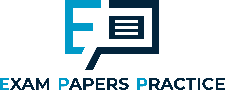 Domestic businesses may not be able to compete with MNCs and some will fail

MNCs may not feel that they need to meet the host country expectations for acting ethically and/or in a socially-responsible way

MNCs may be accused of imposing their culture on the host country, perhaps at the expense of the richness of local culture. Might MNCs reduce cultural diversity around the world as they continue to expand, particularly into less developed or developing countries?

Profits earned by MNCs may be remitted back to the MNC's base country rather than reinvested in the host economy.

MNCs may make use of transfer pricing and other tax avoidance measures
Negativeson host countries
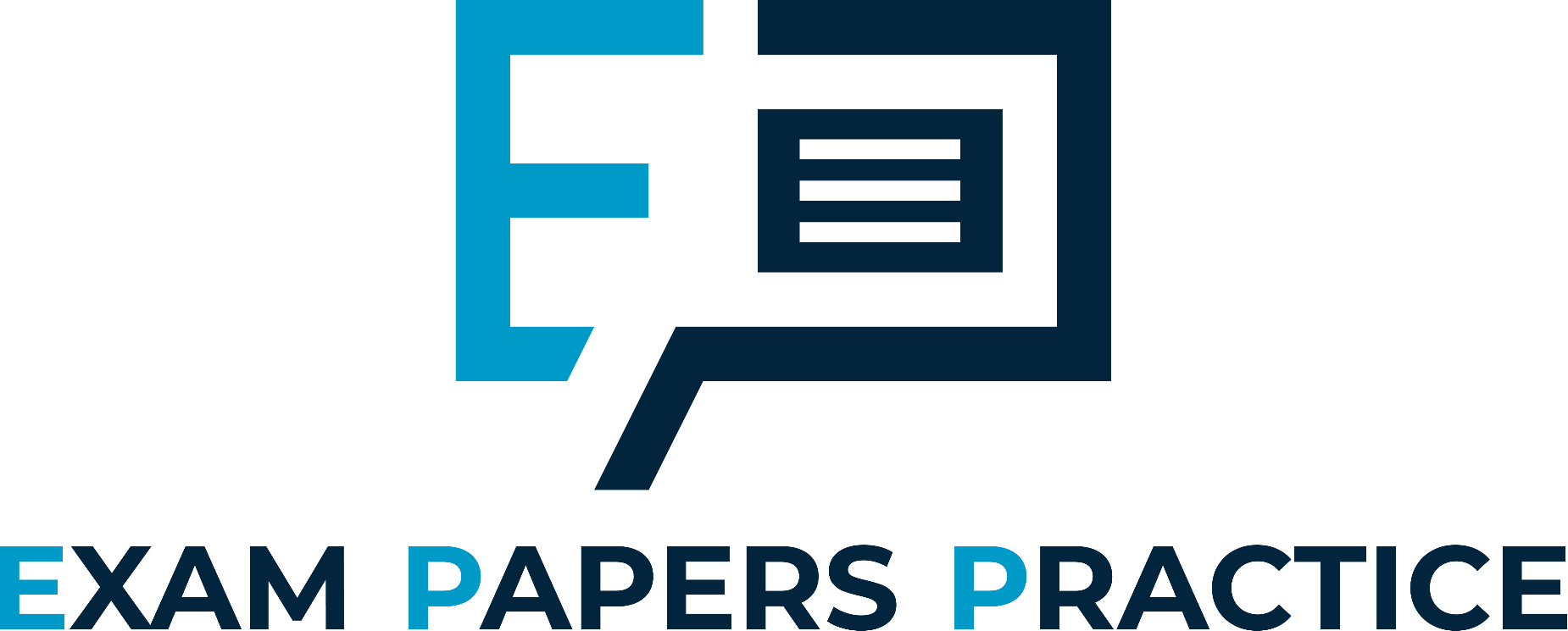 For more help, please visit www.exampaperspractice.co.uk
© 2025 Exams Papers Practice. All Rights Reserved
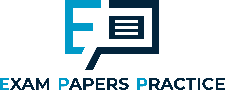 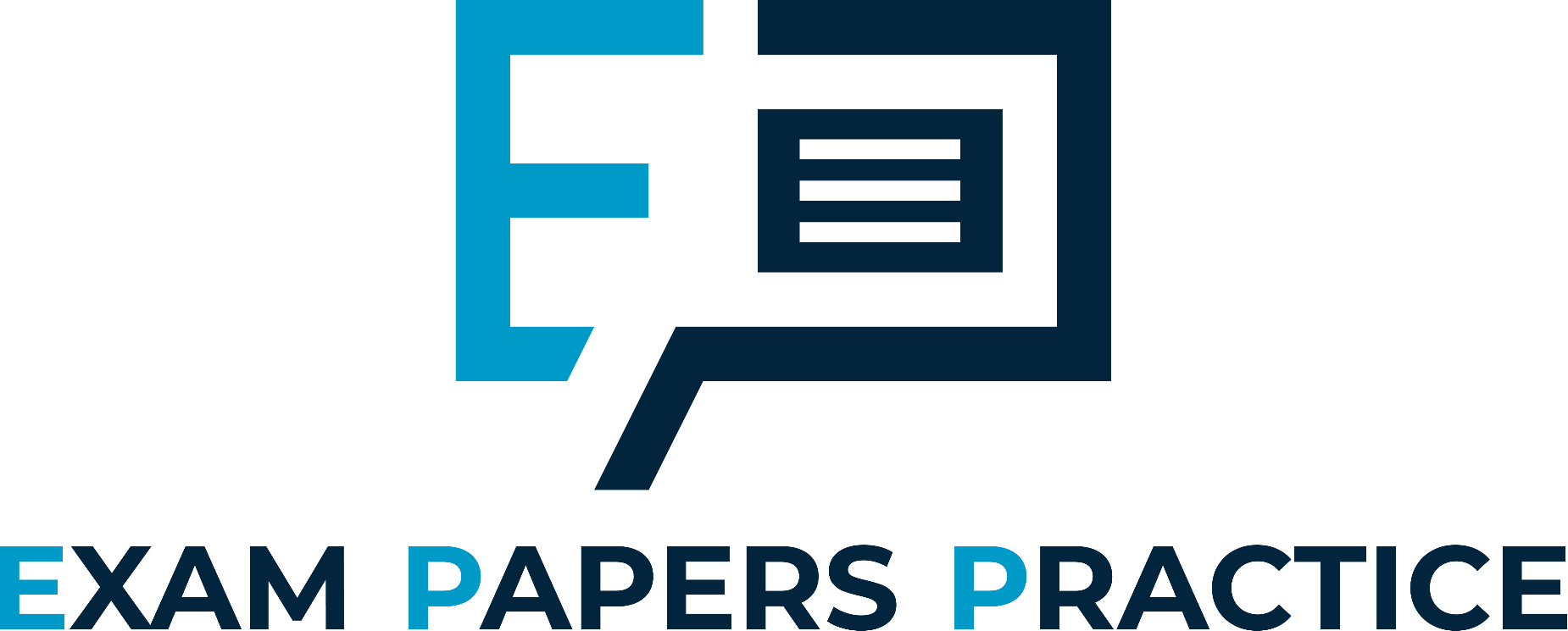 For more help, please visit www.exampaperspractice.co.uk
© 2025 Exams Papers Practice. All Rights Reserved
Impact of MNCs on the national economy
FDI flows
The costs associated with setting up operations abroad is likely to be substantial

An injection into the host economy 
Economic growth (GDP)
Generation of revenue for the local government
Job creation and related wealth

However following the initial investment a lot of the profits are likely to flow back to the domestic economy
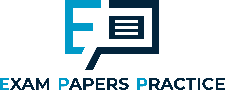 Impact of MNCs on the national economy
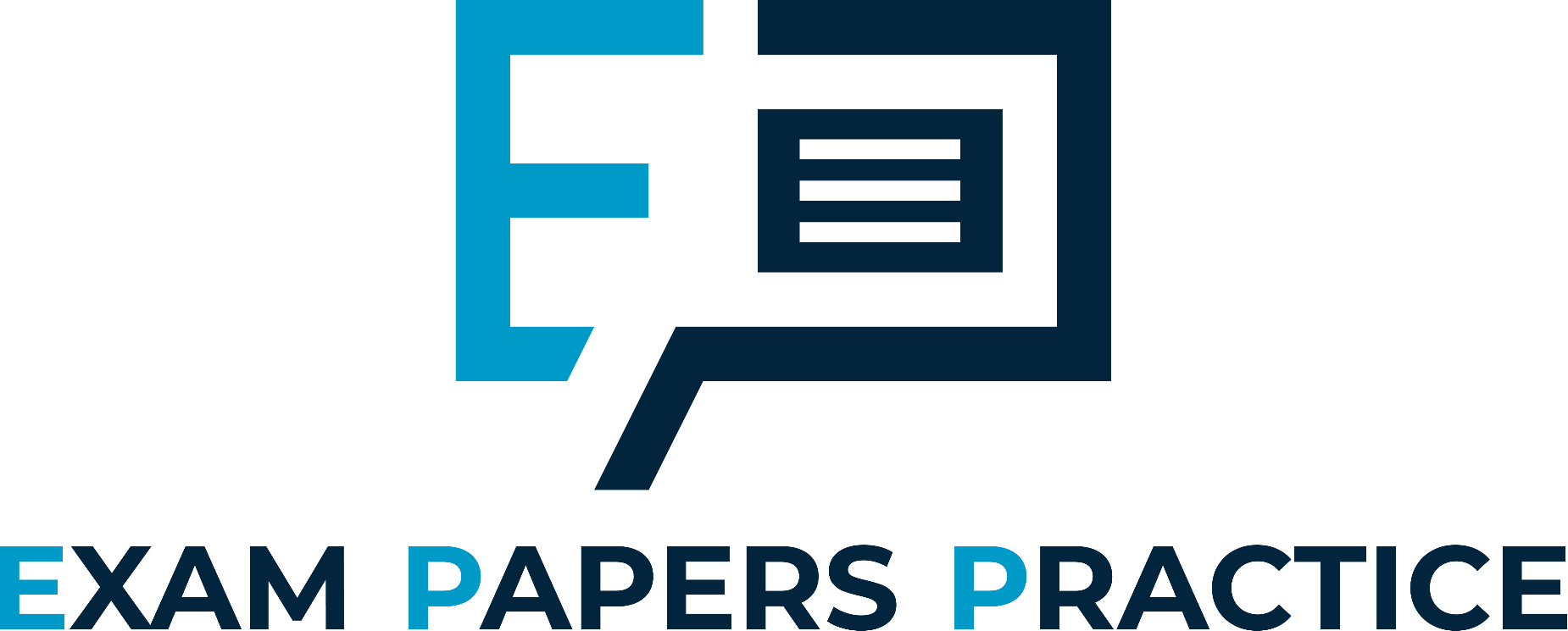 Economic growth
Rising GDP in both the domestic and host countries
This leads to increased demand and employment
Tax revenues increase allowing for reinvestment into infrastructure and on welfare
As individuals earn more and the profits of local firms increase there is more finance available for investment, further increasing economic growth in the future
However, inflationary pressure can occur if the economy has little spare productive capacity
Resources are used up and negative externalities may occur
For more help, please visit www.exampaperspractice.co.uk
© 2025 Exams Papers Practice. All Rights Reserved
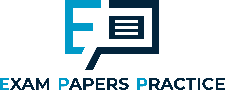 Impact of MNCs on the national economy
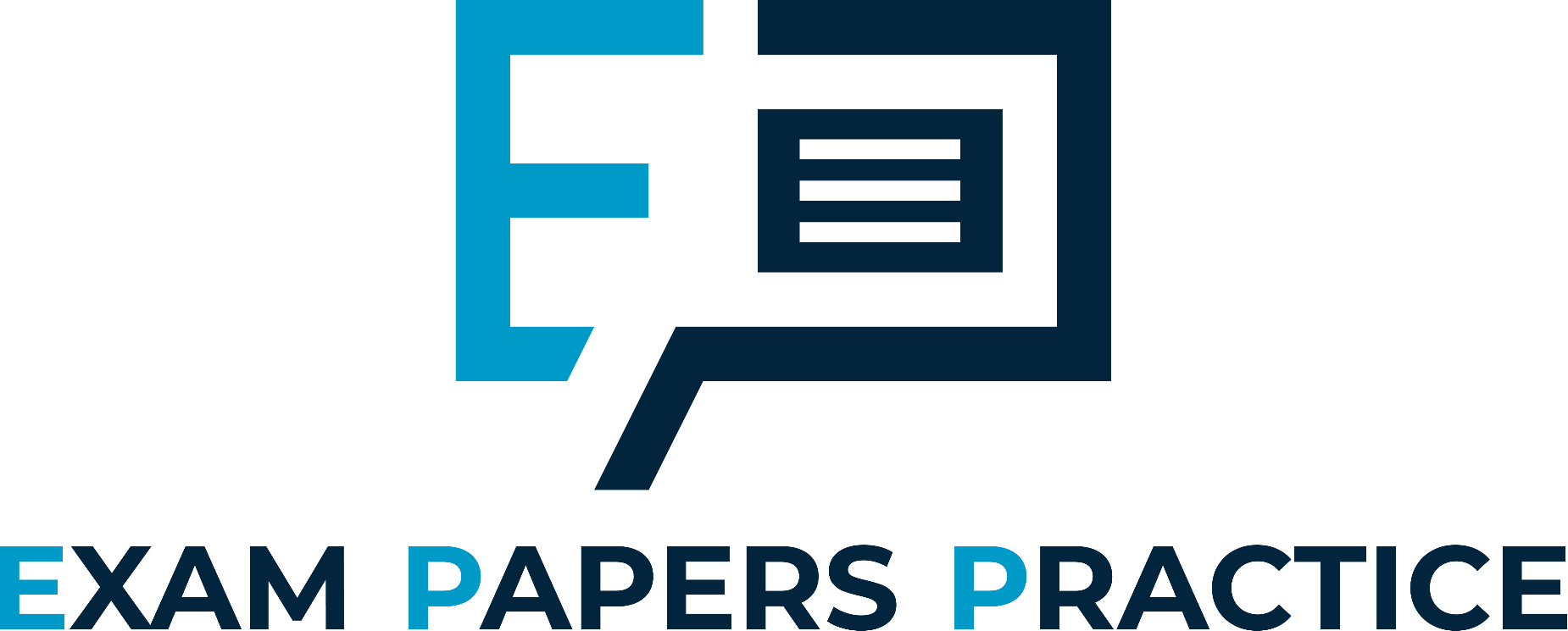 Balance of payments
A record of a country’s trade/transactions with the rest of the world
A surplus is when the sum of exports of goods, services, investment income and transfers is greater than imports
A deficit is when the sum of exports of goods, services, investment income and transfers is less than imports
FDI represents a flow of investment into the host country and will therefore improve the BoP
Exports sold from the MNC will also represent an inward flow of cash
However, if materials and services are imported to support the MNC in the host country this represents an outward flow and will have a negative impact on the BoP
For more help, please visit www.exampaperspractice.co.uk
© 2025 Exams Papers Practice. All Rights Reserved
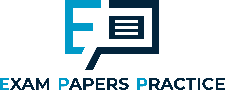 Impact of MNCs on the national economy
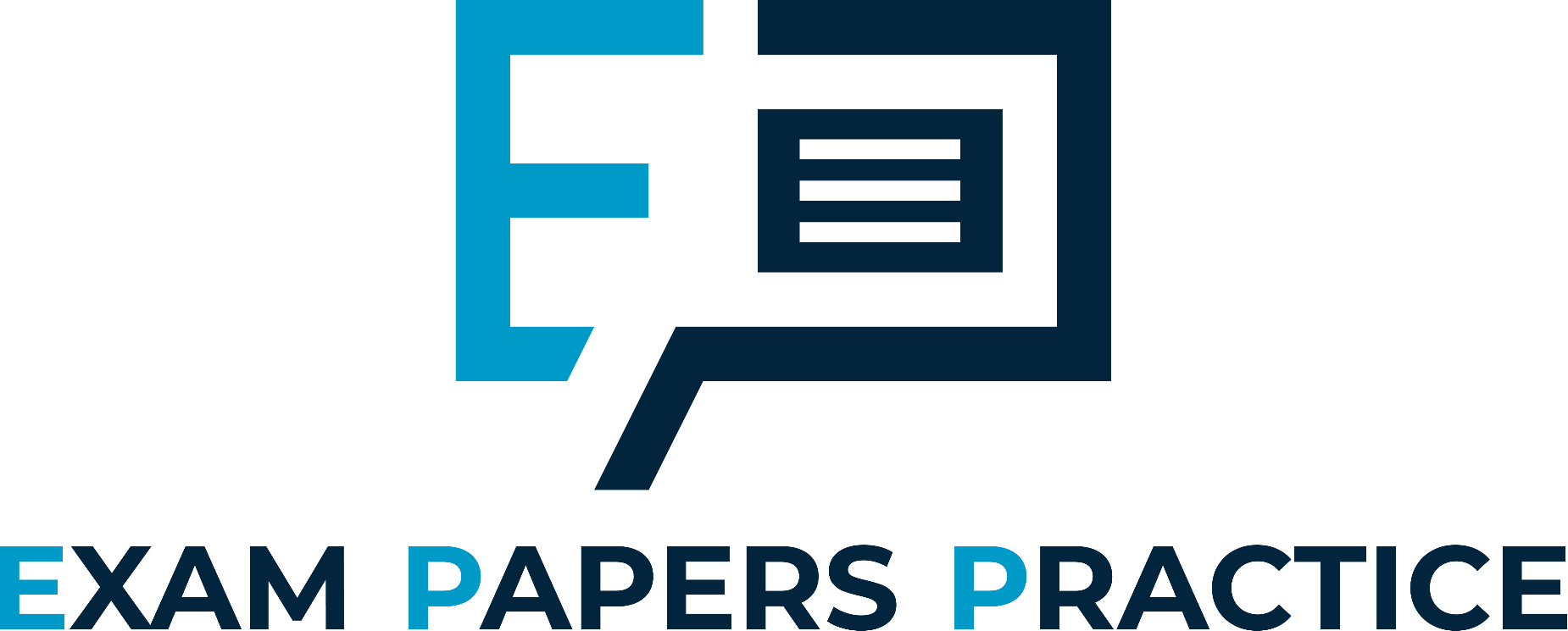 For more help, please visit www.exampaperspractice.co.uk
© 2025 Exams Papers Practice. All Rights Reserved
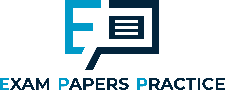 Impact of MNCs on the national economy
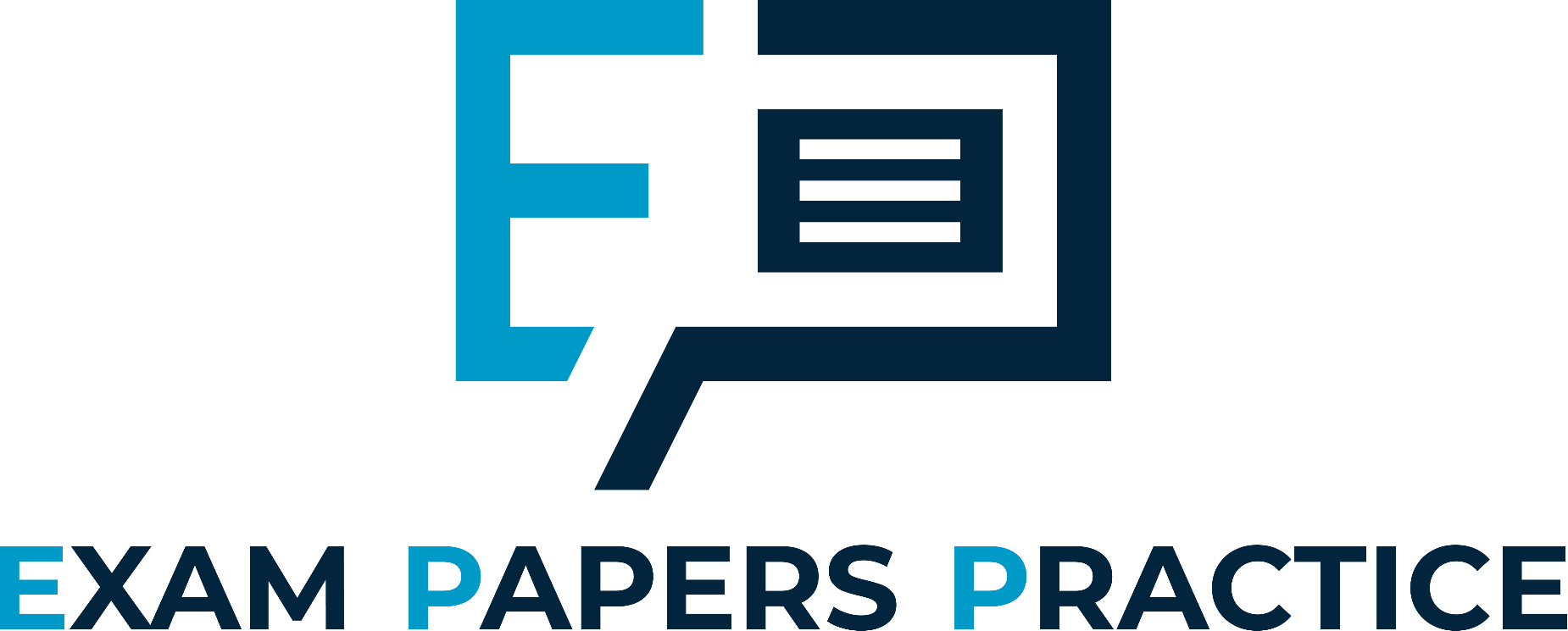 For more help, please visit www.exampaperspractice.co.uk
© 2025 Exams Papers Practice. All Rights Reserved
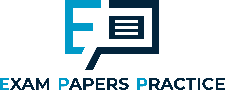 Task – Practice questions
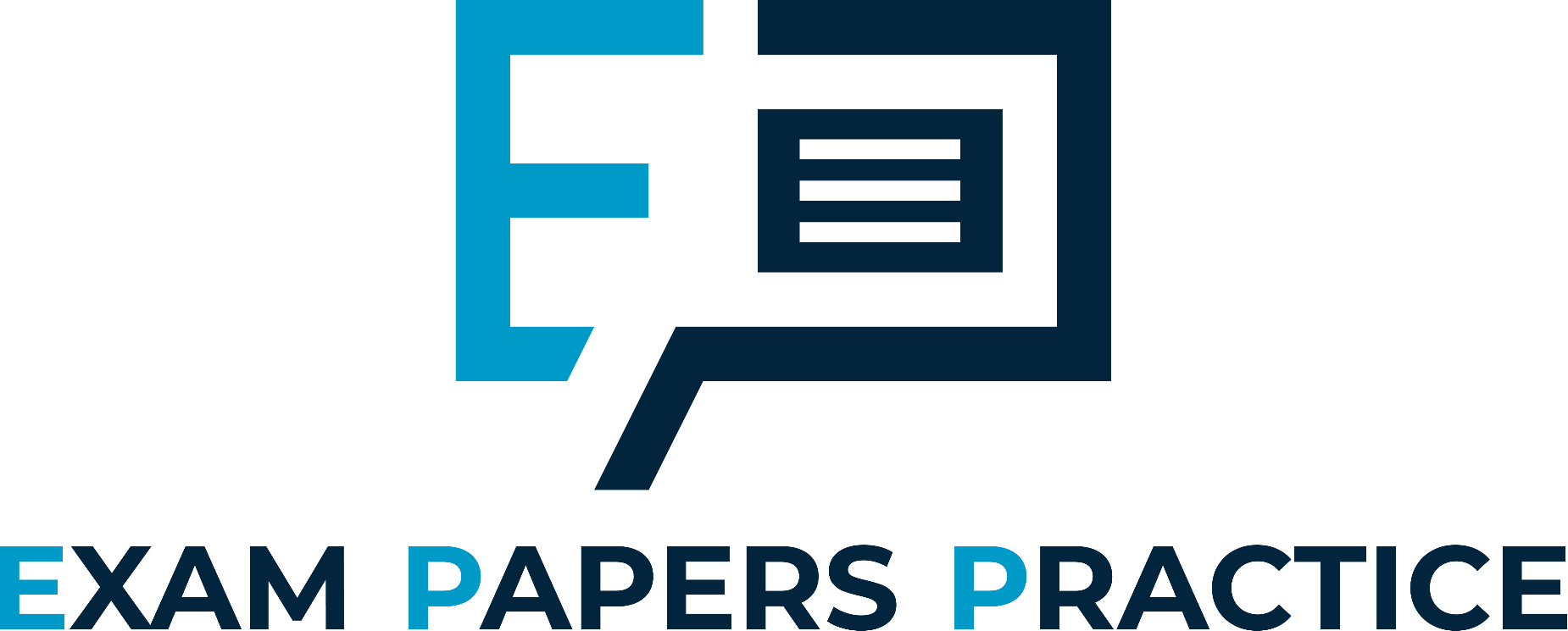 For more help, please visit www.exampaperspractice.co.uk
© 2025 Exams Papers Practice. All Rights Reserved
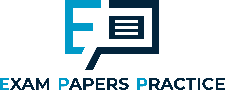 Multinational corporations
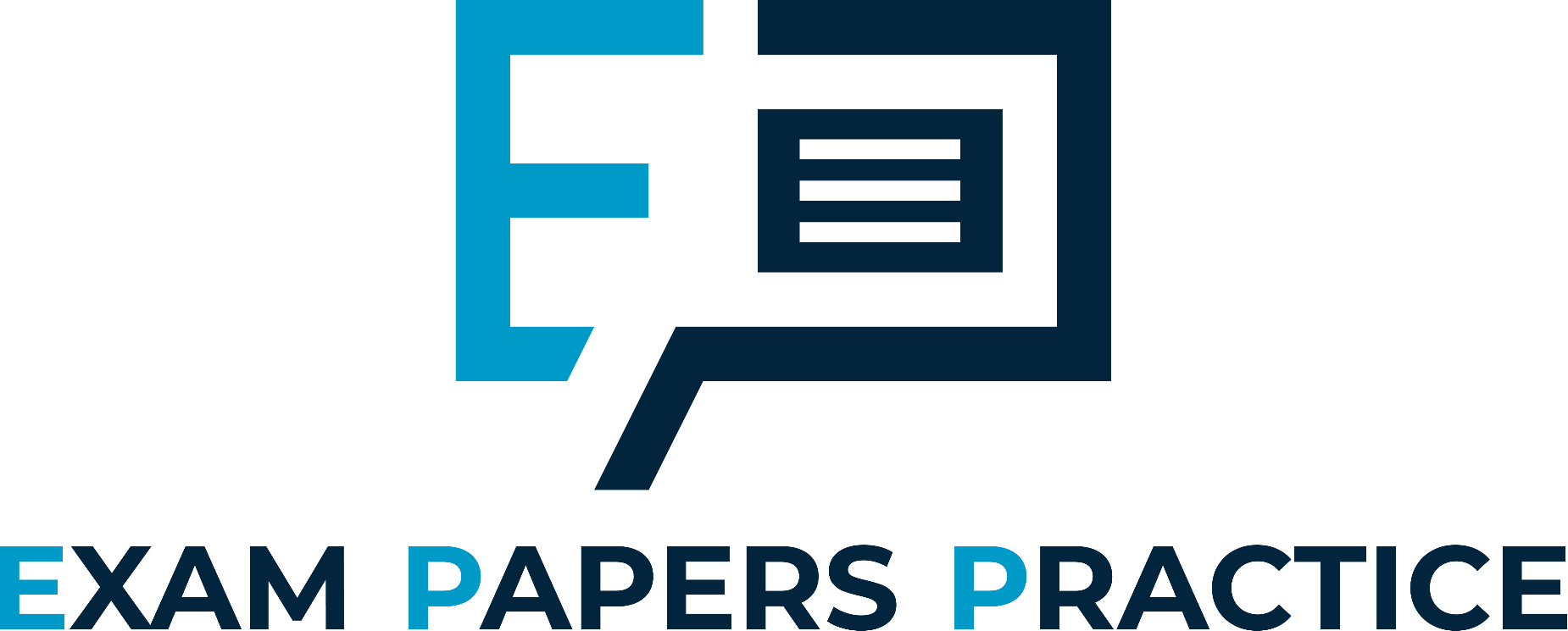 For more help, please visit www.exampaperspractice.co.uk
© 2025 Exams Papers Practice. All Rights Reserved
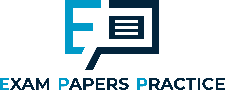 Plenary
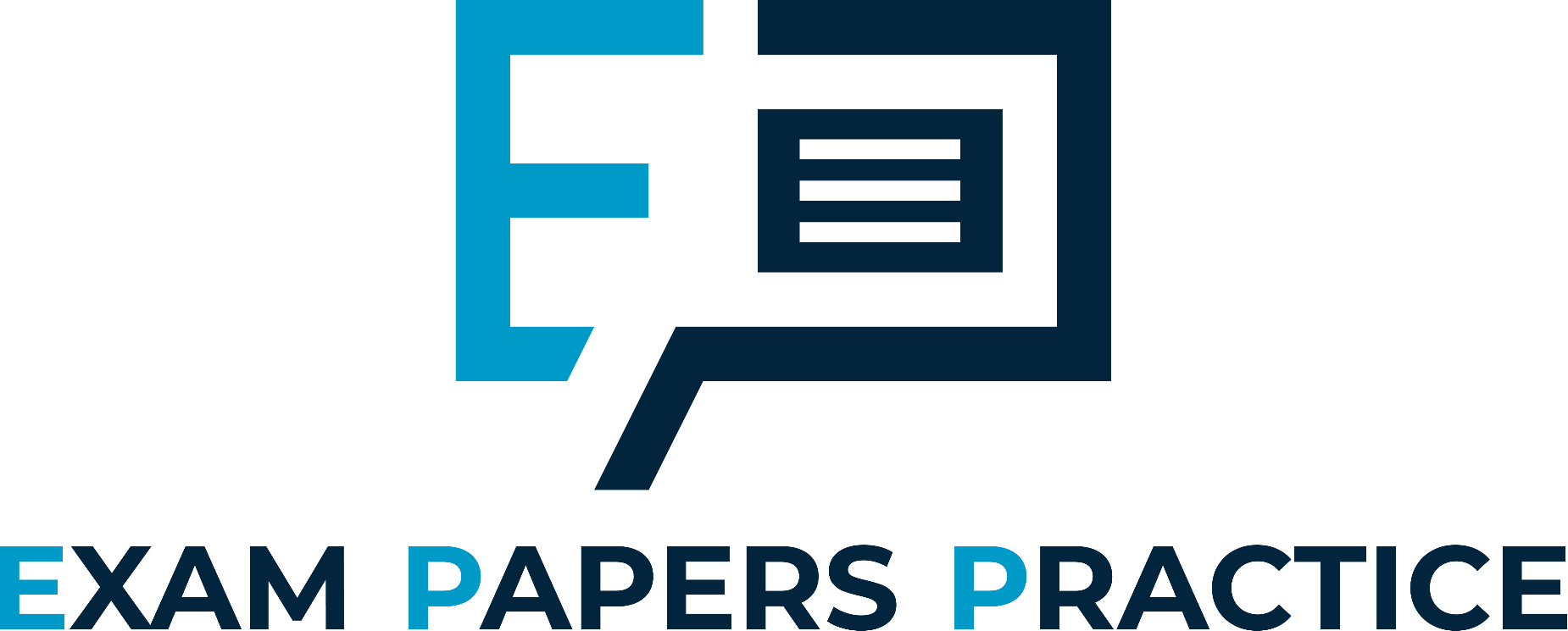 For more help, please visit www.exampaperspractice.co.uk
© 2025 Exams Papers Practice. All Rights Reserved
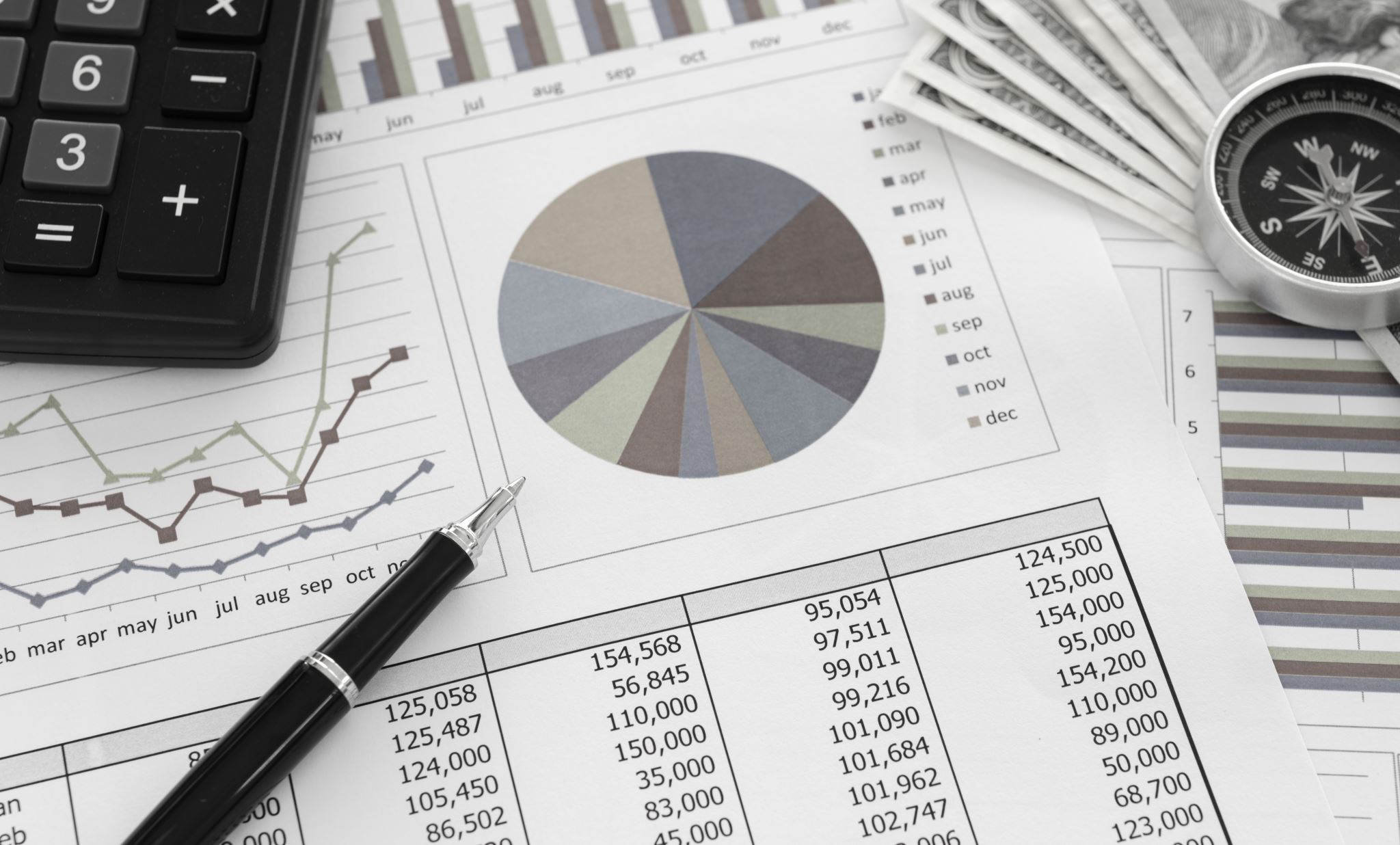 Questions to focus on
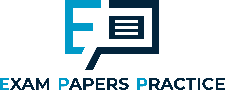 Explain the role of multinational corporations in the global economy and their impact on trade and investment.
Analyse the advantages and disadvantages of multinational corporations for host countries.
Evaluate the effectiveness of government policies aimed at regulating the activities of multinational corporations.
Discuss the impact of multinational corporations on labour markets and wages in host countries.
Analyse the effects of foreign direct investment by multinational corporations on economic growth and development.
Evaluate the role of multinational corporations in the transfer of technology and knowledge.
Discuss the ethical and social responsibilities of multinational corporations in host countries.
Analyse the impact of multinational corporations on the balance of payments and exchange rates.
Evaluate the role of multinational corporations in the global spread of consumer culture.
Discuss the challenges faced by multinational corporations in managing a global supply chain and the strategies they use to overcome them.
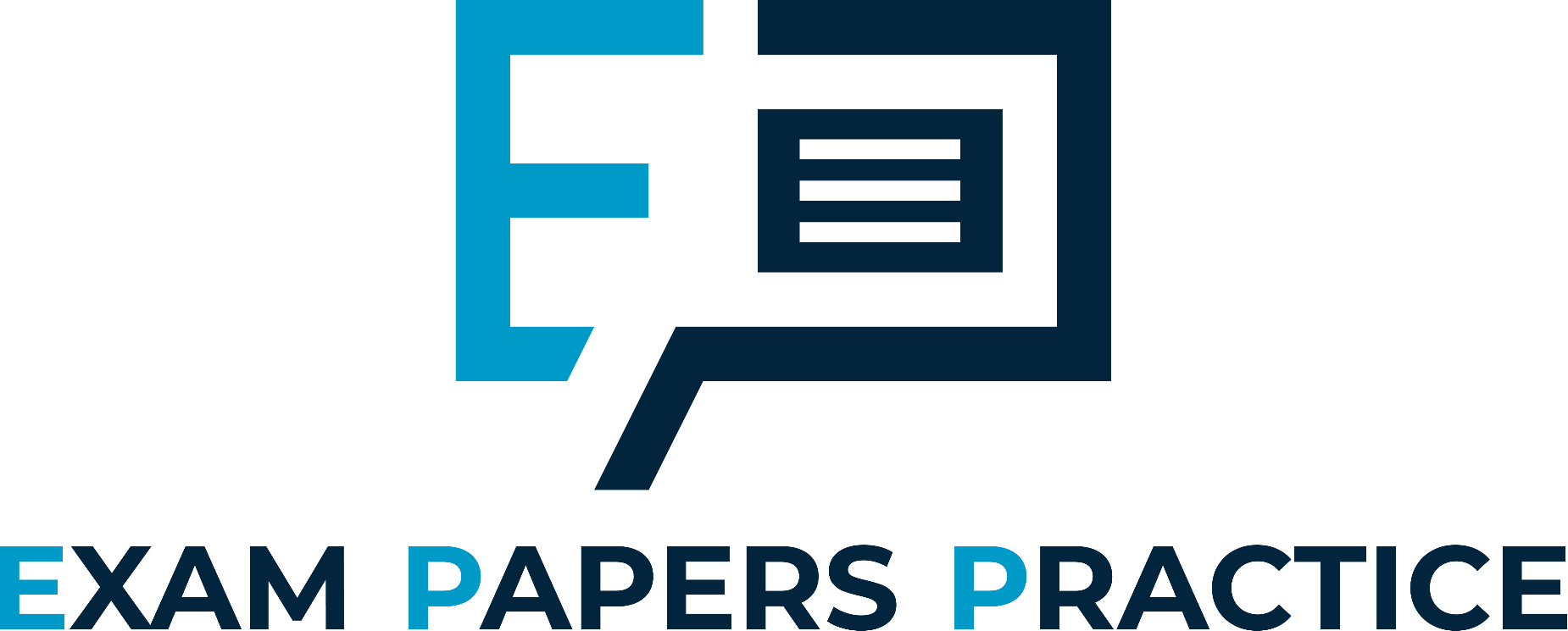 For more help, please visit www.exampaperspractice.co.uk
© 2025 Exams Papers Practice. All Rights Reserved